Figure 6. (A) Correlation between the promoted task performance due to self-determined choice (y-axis) and the ...
Cereb Cortex, Volume 25, Issue 5, May 2015, Pages 1241–1251, https://doi.org/10.1093/cercor/bht317
The content of this slide may be subject to copyright: please see the slide notes for details.
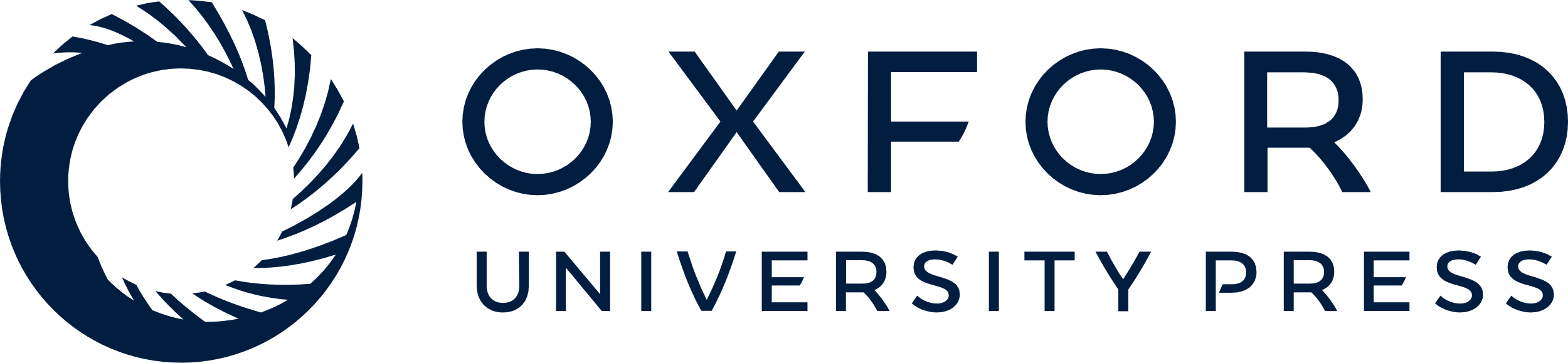 [Speaker Notes: Figure 6. (A) Correlation between the promoted task performance due to self-determined choice (y-axis) and the magnitude of the striatum resilience in the self-determined-choice condition (computed by subtracting the β values in the forced-choice condition from the β value in the self-determined-choice condition in response to failure feedback; x-axis). No significant positive correlation was observed (r = 0.03, P = 0.89), indicating that the striatum may be unrelated to promoted performance and motivation due to self-determined choice. (B) Correlation between the promoted task performance due to self-determined choice (y-axis) and the magnitude of the vmPFC resilience in the self-determined-choice condition (computed by subtracting the β values in the forced-choice condition from the β value in the self-determined-choice condition in response to failure feedback; x-axis). Significant positive correlation was observed (r = 0.40, P < 0.05), indicating that those who showed less activation drop in the self-determined-choice condition in response to failure feedback tended to show enhanced task performance in the self-determined-choice condition.


Unless provided in the caption above, the following copyright applies to the content of this slide: © The Author 2013. Published by Oxford University Press. All rights reserved. For Permissions, please e-mail: journals.permissions@oup.com]